Welcome to Explore + – LAW NEXT – Week 5;
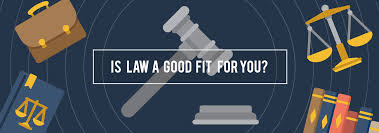 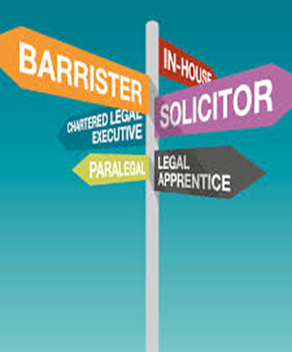 What are we covering today? – Week
Feeding back on AW – different firms and practices

LEGAL EXECUTIVES, PARALEGALS AND LAW APPRENTICESHIPS - WHAT IS THEIR ROLE and WORKLOAD? 

HOW DO YOU BECOME ONE

+ CAREER PROGRESSION.
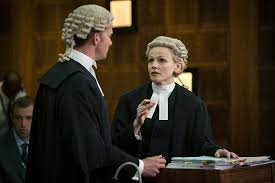 LEGAL EXECUTIVES
Key definition;  “is a qualified lawyer who is trained to specialise as in one or two particular areas of the law”. 
https://www.youtube.com/watch?v=7knKJFkwN54
what do legal executives do? 

https://youtu.be/-N4c2x3SxdE why consider the legal executive route? Journey
Who is CILEX? – Chartered Institute for Legal Executives; https://www.youtube.com/watch?v=FUA3WmnP-ig
What is a Legal Executive?
A Chartered Legal Executive is a lawyer who has followed one of the prescribed routes to qualification set out by the Chartered Institute of Legal Executives (CILEx). 

A Chartered Legal Executive is able to undertake all work that may be undertaken by a solicitor (under the supervision of a principal).
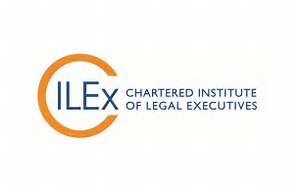 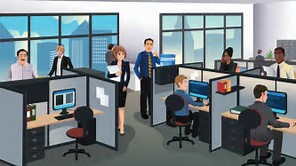 What work does a Legal Executive do? And where can they work?
Commonly specialise in one area of law. 
Work can be found in a range of legal environments. 

Medium to large-sized firms of solicitors; combining private client and commercial work.
High street practices, dealing with legal matters in the local community. 
Large commercial firms catering for business clients.

Within all these firms, chartered legal executives have their own specialised function.
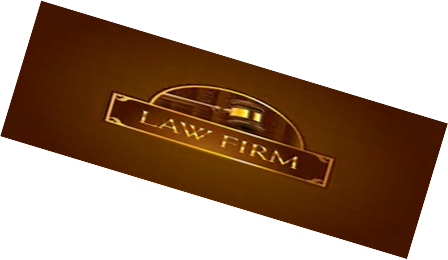 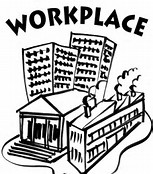 What work does a Legal Executive do? And where can they work? (continued)
In-house legal departments for Local authority (local councils).  (which involve litigation and advocacy, in relation to any aspect of the council's work). This type of work is particularly community focused, which requires strong social skills.

There are also jobs in the Civil Service and the Crown Prosecution Service (CPS), dealing with issues of public legal concern. 



Work can also be found within the legal departments of large industrial and commercial organisations, such as private utilities and financial institutions, dealing with commercial issues, such as finance, employment and property. It is also possible to work on legal issues for charities.
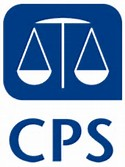 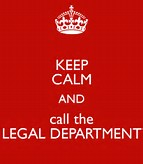 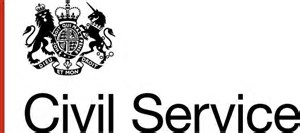 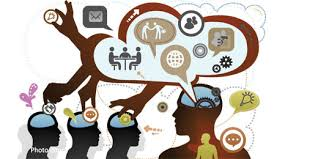 What are the areas that a Legal Executives can specialise in?
Conveyancing – the legal side of buying and selling property
Probate – wills, trusts and inheritance tax
Family law – divorce and children’s matters
Civil litigation – disputes between people
Criminal law – defence or prosecution of people accused of crimes
Company and business law – tax, contracts and employment law
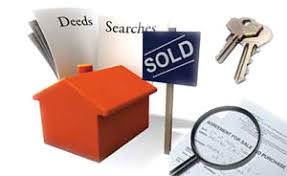 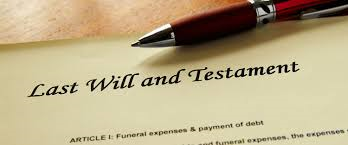 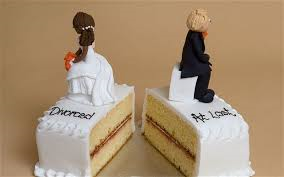 What are the everyday tasks of a Legal Executive?
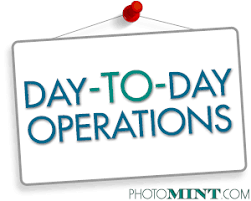 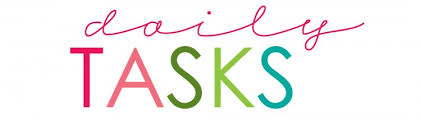 Preparing legal documents.
Writing to clients.
Drawing up wills.
Preparing contracts.
Representing clients in court.
Preparing bills for clients.
Advising clients and explaining legal matters.
Contacting other professionals, like mortgage lenders, planning officers or other lawyers on behalf of clients.
Researching and summarising legal information.
What progression opportunities are there for Legal Executives?
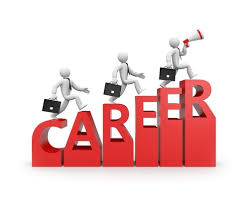 CILEX Advocate

Senior roles in Legal Departments

Partner in a Law Firms
Judiciary!
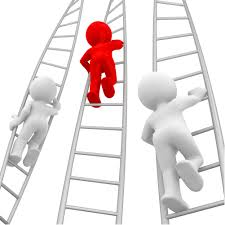 Keep up to date with the law and career support sites
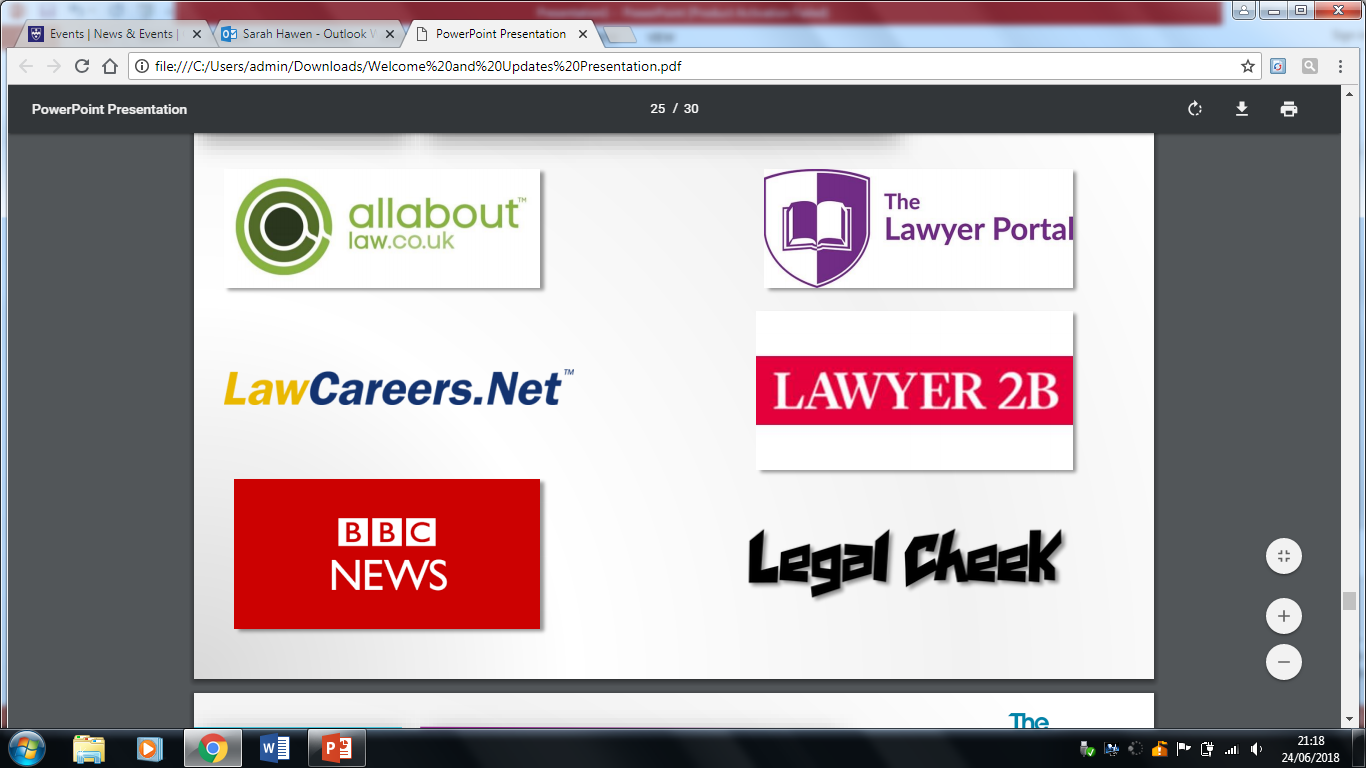 The Lawyer Portal is partnered with the Bar Council & CILEx and is written by lawyers, with contributions from top law firms. https://www.thelawyerportal.com/about-the-lawyer-portal/